MUSIC THEORY – LEVEL 3-4: Part 2
Compiled by Nicole Greggs, NBCT
Plantation Park Elementary School
Broward County, FL 
Nicole.greggs@browardschools.com
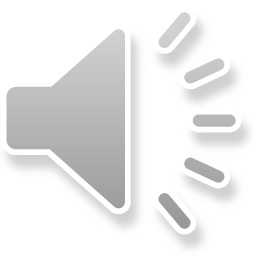 STAFF
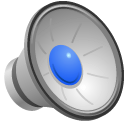 TREBLE CLEF (HIGH NOTES)
AKA “G CLEF”
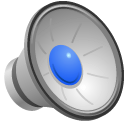 BASS CLEF (LOW NOTES)
AKA “F CLEF”
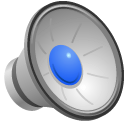 GRAND STAFF (FOR PIANO)
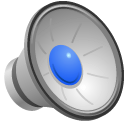 PITCH
THE HIGHNESS OR LOWNESS OF A MUSICAL SOUND IS THE PITCH! 

PITCH IS DIFFERENT FROM VOLUME (HOW LOUD/SOFT A SOUND IS.)
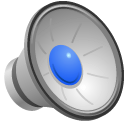 PITCH IS SHOWN ON THE STAFF.
THE STAFF IS A GRAPH OF HOW HIGH/LOW NOTES ARE, AND HOW LONG THEY LAST.
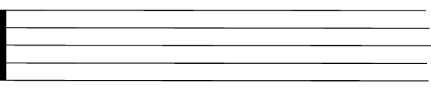 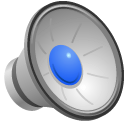 TREBLE STAFF LINES
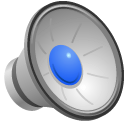 “EVERY   GOOD   BOY     DOES     FINE-” 
RHYMES WITH LINE!
TREBLE STAFF SPACES
“F-             A-            C-          E- “FACE” RHYMES WITH SPACE!
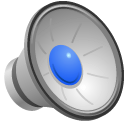 TREBLE STAFF COMBINED LETTER NAMES
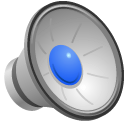 TREBLE STAFF COMBINED LETTER NAMES
LETTERS GO IN ALPHABETICAL ORDER FROM LOWEST TO HIGHEST- DON’T SKIP ANY LINES OR SPACES.
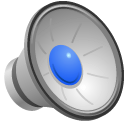 MELODY
THE TUNE OF A SONG IS THE MELODY!  
MELODY HAS RHYTHM AND PITCH.
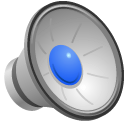 BREATH MARK
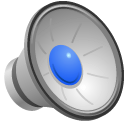 PHRASE- A MUSICAL THOUGHT
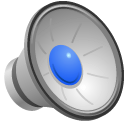 PHRASE MARK
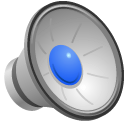 SOLFEGE & HAND SIGNS
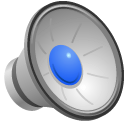 WHY SOLFEGE?
SOLFEGE helps us identify pitch patterns in songs. 
Identifying pitch patterns make music easier to understand, memorize, and perform correctly. 
SOLFEGE helps us learn to play tunes we hear by ear- that is, without written music.
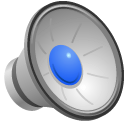 VOCAL REGISTERS
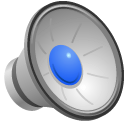 RANGE
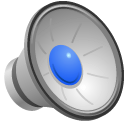 THE COLLECTION OF NOTES ON THE STAFF THAT A VOICE OR INSTRUMENT CAN PRODUCE. FOR EXAMPLE:
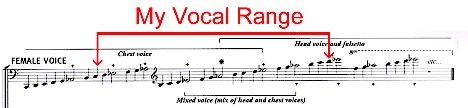 SOPRANO
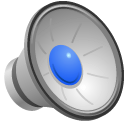 THE HIGHEST VOCAL RANGE IN A CHOIR OR INSTRUMENT FAMILY.
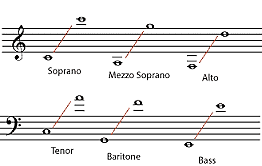 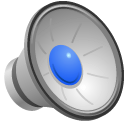 ALTO
THE SECOND HIGHEST VOCAL RANGE IN A CHOIR OR INSTRUMENT FAMILY.
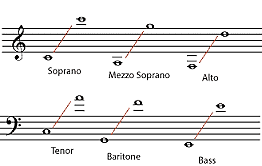 TENOR
THE UPPER MALE VOCAL RANGE IN A CHOIR OR INSTRUMENT FAMILY- USUALLY SUNG BY MEN:
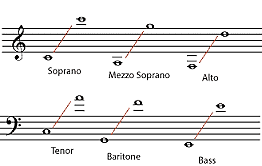 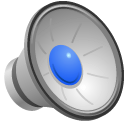 BARITONE
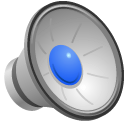 THE SECOND LOWEST VOCAL RANGE IN A CHOIR OR INSTRUMENT FAMILY- SUNG BY MEN.
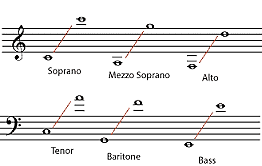 BASS
THE LOWEST VOCAL RANGE IN A CHOIR OR INSTRUMENT FAMILY- SUNG BY MEN.
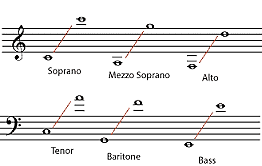 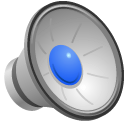 NATURAL
(CANCELS A SHARP OR FLAT)
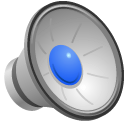 FLAT
(LOWERS PITCH BY ½ STEP)
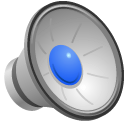 SHARP
(RAISES PITCH BY ½ STEP)
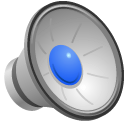 DOUBLE FLAT
(LOWERS PITCH BY 2 HALF- 
OR 1 WHOLE-  STEP.)
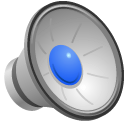 DOUBLE SHARP
(RAISES PITCH BY 2 HALF- 
OR 1 WHOLE-  STEP.)
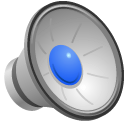 KEYBOARD BASICS
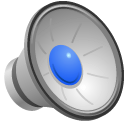 HALF STEP (H)= ON THE PIANO, FROM ONE KEY TO THE VERY NEXT KEY UP OR DOWN.
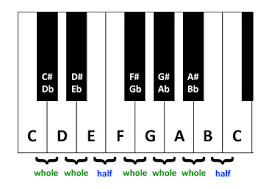 KEYBOARD BASICS
WHOLE STEP (W)= ON THE PIANO, 2 HALF STEPS IN THE SAME DIRECTION.
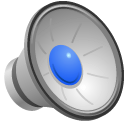 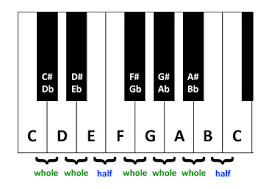 THE PIANO KEYBOARD
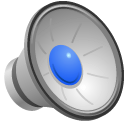 Has patterns of 2 then 3 black keys between white keys.
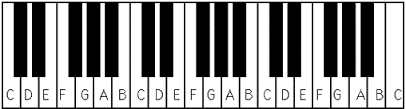 THE PIANO KEYBOARD
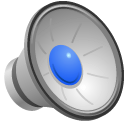 The note to the LEFT of each set of 2 black keys is C.
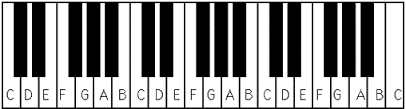 THE PIANO KEYBOARD
Letters go in ABC order LEFT TO RIGHT. There are only 7 REPEATING letters in the music alphabet: A-B-C-D-E-F-G.
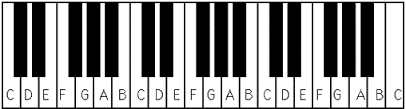 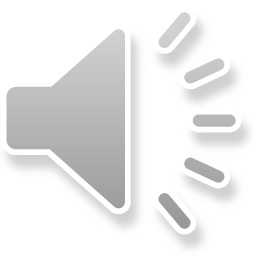 THE PIANO KEYBOARD
Each black key has 2 names: the left note sharp # and the right note flat.
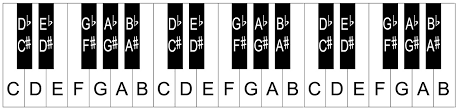 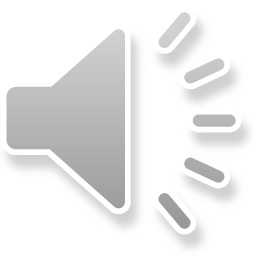 THE PIANO KEYBOARD
FINGERS ARE NUMBERED AS FOLLOWS:
3
3
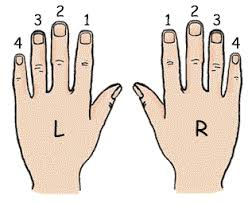 4
4
2
2
5
5
1
1
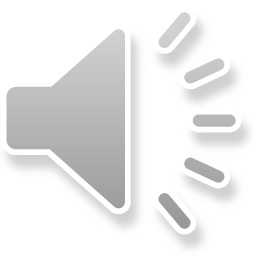 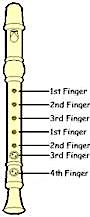 RECORDER BASICS
LEFT HAND ON TOP, 
RIGHT HAND BELOW.
COVER HOLES COMPLETELY, 
DON’T OVERBLOW!
LEFT 
HAND
RIGHT 
HAND
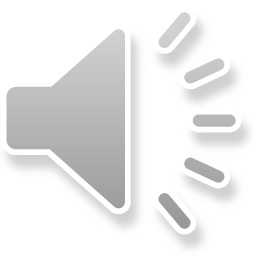 HARMONY
2 OR MORE NOTES HEARD TOGETHER IN A PLEASING WAY.
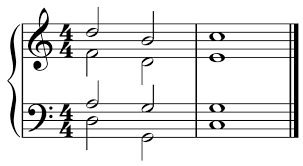 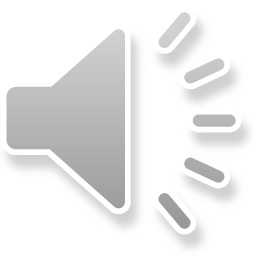 MUSIC BEE STUDY SHEET
For a paper copy of this information, see the Music Bee Study Sheet received in Music Class from Mrs. Greggs.
This presentation covers starred (★) material on the study sheet.
You can watch this powerpoint on the internet  by visiting Mrs. Greggs website www.musicmakerscamp.com & clicking on the PPE General Music Page. Or, make your own flashcards if you want to practice further.
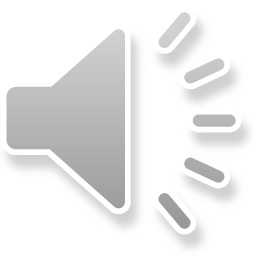 GOT ALL THAT?
LET’S TRY IT AGAIN!
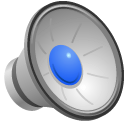